ỨNG DỤNG ĐẠO HÀM ĐỂ GIẢI QUYẾT MỘT SỐ BÀI TOÁN THỰC TIỄN
Bài 5
1
TỐC ĐỘ THAY ĐỔI CỦA MỘT ĐẠI LƯỢNG
2
ĐƯỜNG TIỆM CẬN ĐỨNG
3
ĐƯỜNG TIỆM CẬN XIÊN
BÀI TẬP
ỨNG DỤNG ĐẠO HÀM ĐỂ GIẢI QUYẾT MỘT SỐ BÀI TOÁN THỰC TIỄN
Bài 5
Một đội bóng đá thi đấu trong một sân vận động có sức chứa 55000 khán giả. Với giá mỗi vé là 100 nghìn đồng, số khán giả trung bình là 27000 người. Qua thăm dò dư luận, người ta thấy rằng mỗi khi giá vé giảm thêm 10 nghìn đồng, sẽ có thêm khoảng 3000 khán giả. Hỏi ban tổ chức nên đặt giá vé là bao nhiêu để doanh thu từ tiền bán vé là lớn nhất?
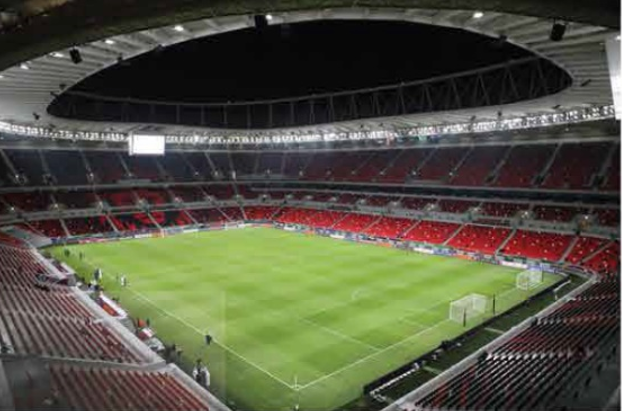 ỨNG DỤNG ĐẠO HÀM ĐỂ GIẢI QUYẾT MỘT SỐ BÀI TOÁN THỰC TIỄN
Bài 3
1
TỐC ĐỘ THAY ĐỔI CỦA MỘT ĐẠI LƯỢNG
Tỉ số:
3
Giới hạn:
ỨNG DỤNG ĐẠO HÀM ĐỂ GIẢI QUYẾT MỘT SỐ BÀI TOÁN THỰC TIỄN
Bài 3
1
TỐC ĐỘ THAY ĐỔI CỦA MỘT ĐẠI LƯỢNG
Dưới đây, chúng ta xem xét một số ứng dụng của ý tưởng này đối với vật lí, hoá học, sinh học và kinh tế
Tốc độ thay đổi tức thời của vận tốc theo thời gian là gia tốc tức thời của vật:
3
ỨNG DỤNG ĐẠO HÀM ĐỂ GIẢI QUYẾT MỘT SỐ BÀI TOÁN THỰC TIỄN
Bài 3
1
TỐC ĐỘ THAY ĐỔI CỦA MỘT ĐẠI LƯỢNG
Dưới đây, chúng ta xem xét một số ứng dụng của ý tưởng này đối với vật lí, hoá học, sinh học và kinh tế
3
ỨNG DỤNG ĐẠO HÀM ĐỂ GIẢI QUYẾT MỘT SỐ BÀI TOÁN THỰC TIỄN
Bài 3
1
TỐC ĐỘ THAY ĐỔI CỦA MỘT ĐẠI LƯỢNG
3
Lời giải
đạt giá trị lớn nhất tại
ỨNG DỤNG ĐẠO HÀM ĐỂ GIẢI QUYẾT MỘT SỐ BÀI TOÁN THỰC TIỄN
Bài 3
1
TỐC ĐỘ THAY ĐỔI CỦA MỘT ĐẠI LƯỢNG
Lời giải
c) Vật chạm đất khi độ cao bằng 0
Giải phương trình ta được
3
Vận tốc âm chứng tỏ chiều chuyển động của vật là ngược chiều dương (hướng lên trên) của trục đã chọn (khi lập phương trình chuyển động của vật).
ỨNG DỤNG ĐẠO HÀM ĐỂ GIẢI QUYẾT MỘT SỐ BÀI TOÁN THỰC TIỄN
Bài 3
1
TỐC ĐỘ THAY ĐỔI CỦA MỘT ĐẠI LƯỢNG
Lời giải
3
tức là số lượng quần thể nấm men luôn tăng.
Ta có hệ
ỨNG DỤNG ĐẠO HÀM ĐỂ GIẢI QUYẾT MỘT SỐ BÀI TOÁN THỰC TIỄN
Bài 3
1
TỐC ĐỘ THAY ĐỔI CỦA MỘT ĐẠI LƯỢNG
Lời giải
3
nên số lượng quần thể nấm men tăng nhưng không vượt quá 100 tế bào.
tức là số lượng quần thể nấm men luôn tăng.
ỨNG DỤNG ĐẠO HÀM ĐỂ GIẢI QUYẾT MỘT SỐ BÀI TOÁN THỰC TIỄN
Bài 3
1
TỐC ĐỘ THAY ĐỔI CỦA MỘT ĐẠI LƯỢNG
Lời giải
3
ỨNG DỤNG ĐẠO HÀM ĐỂ GIẢI QUYẾT MỘT SỐ BÀI TOÁN THỰC TIỄN
Bài 3
1
TỐC ĐỘ THAY ĐỔI CỦA MỘT ĐẠI LƯỢNG
Lời giải
3
c) Chi phí sản xuất đơn vị hàng hoá thứ 201 là
ỨNG DỤNG ĐẠO HÀM ĐỂ GIẢI QUYẾT MỘT SỐ BÀI TOÁN THỰC TIỄN
Bài 3
1
TỐC ĐỘ THAY ĐỔI CỦA MỘT ĐẠI LƯỢNG
Lời giải
3
ỨNG DỤNG ĐẠO HÀM ĐỂ GIẢI QUYẾT MỘT SỐ BÀI TOÁN THỰC TIỄN
Bài 3
1
TỐC ĐỘ THAY ĐỔI CỦA MỘT ĐẠI LƯỢNG
800
700
600
500
400
300
3
200
100
BBT
O
x
-100
300
100
200
-100
ỨNG DỤNG ĐẠO HÀM ĐỂ GIẢI QUYẾT MỘT SỐ BÀI TOÁN THỰC TIỄN
Bài 3
1
TỐC ĐỘ THAY ĐỔI CỦA MỘT ĐẠI LƯỢNG
800
700
600
500
3
400
300
Lời giải
200
100
O
x
-100
300
100
200
-100
ỨNG DỤNG ĐẠO HÀM ĐỂ GIẢI QUYẾT MỘT SỐ BÀI TOÁN THỰC TIỄN
Bài 3
1
TỐC ĐỘ THAY ĐỔI CỦA MỘT ĐẠI LƯỢNG
Lời giải
Tốc độ thay đổi của huyết
3
Dấu trừ thể hiện huyết áp đang giảm
ỨNG DỤNG ĐẠO HÀM ĐỂ GIẢI QUYẾT MỘT SỐ BÀI TOÁN THỰC TIỄN
Bài 3
2
MỘT VÀI BÀI TOÁN TỐI ƯU HÓA ĐƠN GIẢN
Một trong những ứng dụng phổ biến nhất của đạo hàm là cung cấp một phương pháp tổng quát, hiệu quả để giải nhưng bài toán tối ưu hoá. Trong mục này, chúng ta sẽ giải quyết những vấn đề thường gặp như tối đa hoá diện tích, khối lượng, lợi nhuận, cũng như tối thiểu hoá khoảng cách, thời gian, chi phí.
3
Khi giải những bài toán như vậy, khó khăn lớn nhất thường là việc chuyển đổi bài toán thực tế cho bằng lời thành bài toán tối ưu hoá toán học bằng cách thiết lập một hàm số phù hợp mà ta cần tìm giá trị lớn nhất hoặc giá trị nhỏ nhất của nó, trên miền biến thiên phù hợp của biến số.
ỨNG DỤNG ĐẠO HÀM ĐỂ GIẢI QUYẾT MỘT SỐ BÀI TOÁN THỰC TIỄN
Bài 3
2
MỘT VÀI BÀI TOÁN TỐI ƯU HÓA ĐƠN GIẢN
Quy trình giải một bài toán tối ưu hoá:
3
ỨNG DỤNG ĐẠO HÀM ĐỂ GIẢI QUYẾT MỘT SỐ BÀI TOÁN THỰC TIỄN
Bài 3
2
MỘT VÀI BÀI TOÁN TỐI ƯU HÓA ĐƠN GIẢN
Ví dụ 5. Một nhà sản xuất cần làm những hộp đựng hình trụ có thể tích 1 lít. Tìm các kích thước của hộp đựng để chi phí vật liệu dùng để sản xuất là nhỏ nhất (kết quả được tính theo centimét và làm tròn đến chữ số thập phân thứ hai).
Lời giải
3
Do đó, diện tích toàn phần của hình trụ là:
ỨNG DỤNG ĐẠO HÀM ĐỂ GIẢI QUYẾT MỘT SỐ BÀI TOÁN THỰC TIỄN
Bài 3
2
MỘT VÀI BÀI TOÁN TỐI ƯU HÓA ĐƠN GIẢN
Ví dụ 5. Một nhà sản xuất cần làm những hộp đựng hình trụ có thể tích 1 lít. Tìm các kích thước của hộp đựng để chi phí vật liệu dùng để sản xuất là nhỏ nhất (kết quả được tính theo centimét và làm tròn đến chữ số thập phân thứ hai).
Lời giải
Khi đó:
3
ỨNG DỤNG ĐẠO HÀM ĐỂ GIẢI QUYẾT MỘT SỐ BÀI TOÁN THỰC TIỄN
Bài 3
2
MỘT VÀI BÀI TOÁN TỐI ƯU HÓA ĐƠN GIẢN
Ví dụ 5. Một nhà sản xuất cần làm những hộp đựng hình trụ có thể tích 1 lít. Tìm các kích thước của hộp đựng để chi phí vật liệu dùng để sản xuất là nhỏ nhất (kết quả được tính theo centimét và làm tròn đến chữ số thập phân thứ hai).
Lời giải
Khi đó:
3
ỨNG DỤNG ĐẠO HÀM ĐỂ GIẢI QUYẾT MỘT SỐ BÀI TOÁN THỰC TIỄN
Bài 3
2
MỘT VÀI BÀI TOÁN TỐI ƯU HÓA ĐƠN GIẢN
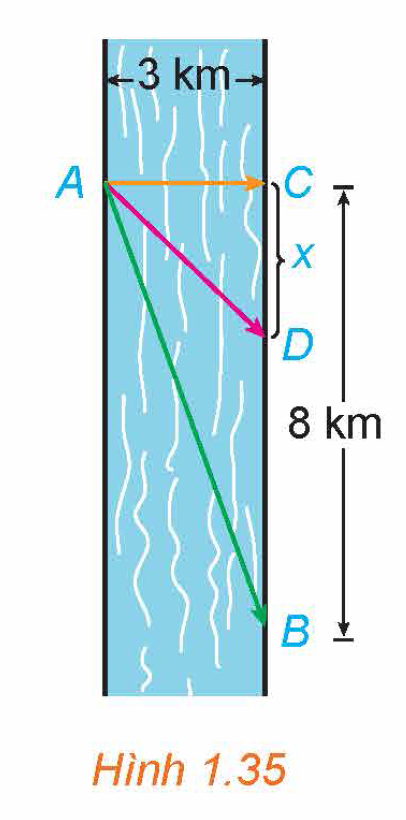 Lời giải
ỨNG DỤNG ĐẠO HÀM ĐỂ GIẢI QUYẾT MỘT SỐ BÀI TOÁN THỰC TIỄN
Bài 3
2
MỘT VÀI BÀI TOÁN TỐI ƯU HÓA ĐƠN GIẢN
3
ỨNG DỤNG ĐẠO HÀM ĐỂ GIẢI QUYẾT MỘT SỐ BÀI TOÁN THỰC TIỄN
Bài 3
2
MỘT VÀI BÀI TOÁN TỐI ƯU HÓA ĐƠN GIẢN
Lời giải: Luyện tập 2
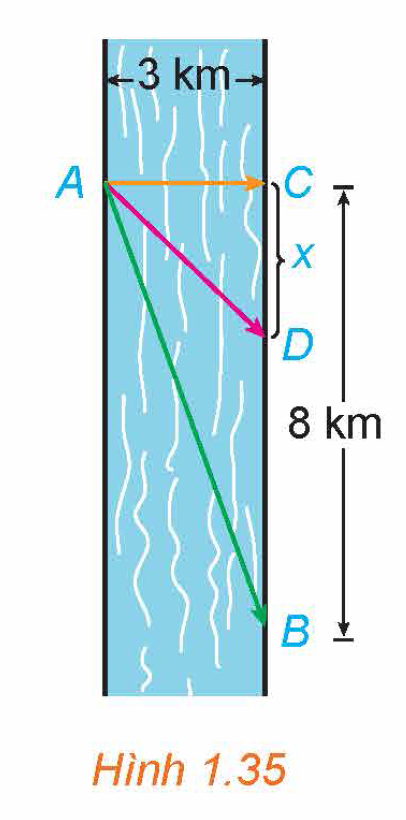 , thời gian chạy bộ là
Khi đó, thờ gian chèo thuyền là
3
Tổng thời gian mà anh An cần có là:
ỨNG DỤNG ĐẠO HÀM ĐỂ GIẢI QUYẾT MỘT SỐ BÀI TOÁN THỰC TIỄN
Bài 3
2
MỘT VÀI BÀI TOÁN TỐI ƯU HÓA ĐƠN GIẢN
Lời giải: Luyện tập 2
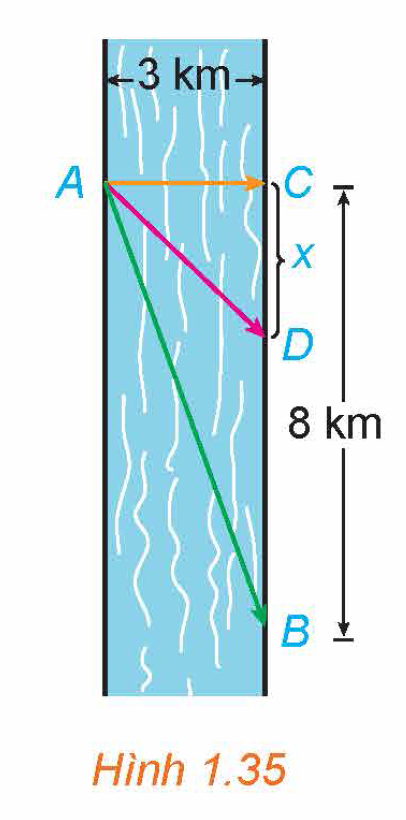 Ta có:
3
Vây thời gian ngắn nhất mà anh An cần dùng là
ỨNG DỤNG ĐẠO HÀM ĐỂ GIẢI QUYẾT MỘT SỐ BÀI TOÁN THỰC TIỄN
Bài 3
2
MỘT VÀI BÀI TOÁN TỐI ƯU HÓA ĐƠN GIẢN
Ví dụ 6. Một đội bóng đá thi đấu trong một sân vận động có sức chứa 55000 khán giả. Với giá mỗi vé là 100 nghìn đồng, số khán giả trung bình là 27000 người. Qua thăm dò dư luận, người ta thấy rằng mỗi khi giá vé giảm thêm 10 nghìn đồng, sẽ có thêm khoảng 3000 khán giả. Hỏi ban tổ chức nên đặt giá vé là bao nhiêu để doanh thu từ tiền bán vé là lớn nhất?
Lời giải
3
ỨNG DỤNG ĐẠO HÀM ĐỂ GIẢI QUYẾT MỘT SỐ BÀI TOÁN THỰC TIỄN
Bài 3
2
MỘT VÀI BÀI TOÁN TỐI ƯU HÓA ĐƠN GIẢN
Ví dụ 6. Một đội bóng đá thi đấu trong một sân vận động có sức chứa 55000 khán giả. Với giá mỗi vé là 100 nghìn đồng, số khán giả trung bình là 27000 người. Qua thăm dò dư luận, người ta thấy rằng mỗi khi giá vé giảm thêm 10 nghìn đồng, sẽ có thêm khoảng 3000 khán giả. Hỏi ban tổ chức nên đặt giá vé là bao nhiêu để doanh thu từ tiền bán vé là lớn nhất?
Lời giải
3
BBT
Hàm doanh thu từ tiền bán vé là
Vậy với giá vé là 95 nghìn đồng một vé thì doanh thu bán vé là lớn nhất
ỨNG DỤNG ĐẠO HÀM ĐỂ GIẢI QUYẾT MỘT SỐ BÀI TOÁN THỰC TIỄN
Bài 3
2
MỘT VÀI BÀI TOÁN TỐI ƯU HÓA ĐƠN GIẢN
Lời giải
ỨNG DỤNG ĐẠO HÀM ĐỂ GIẢI QUYẾT MỘT SỐ BÀI TOÁN THỰC TIỄN
Bài 3
2
MỘT VÀI BÀI TOÁN TỐI ƯU HÓA ĐƠN GIẢN
Lời giải
BBT
3
ỨNG DỤNG ĐẠO HÀM ĐỂ GIẢI QUYẾT MỘT SỐ BÀI TOÁN THỰC TIỄN
Bài 3
200000
2
MỘT VÀI BÀI TOÁN TỐI ƯU HÓA ĐƠN GIẢN
192000
180000
BBT
160000
140000
120000
100000
80000
3
60000
Đồ thị hàm số như Hình 1.36 (ở đây ta lấy một đơn vị trên trục hoành bằng 1000 đơn vị trên trục tung).
40000
20000
O
x
-20
-40
180
140
160
120
80
100
60
20
40
-20000
-40000
-48000
ỨNG DỤNG ĐẠO HÀM ĐỂ GIẢI QUYẾT MỘT SỐ BÀI TOÁN THỰC TIỄN
Bài 3
200000
2
MỘT VÀI BÀI TOÁN TỐI ƯU HÓA ĐƠN GIẢN
192000
180000
160000
140000
120000
100000
3
80000
60000
b) Từ đồ thị ta thấy khi sản xuất hơn 100 chiếc máy xay sinh tố mỗi tháng thì càng sản xuất nhiều lợi nhuận càng giảm. Do đó, công ty không nên sản xuất 200 chiếc máy xay sinh tố hằng tháng.
40000
20000
O
x
-20
-40
180
140
160
120
80
100
60
20
40
-20000
-40000
-48000
ỨNG DỤNG ĐẠO HÀM ĐỂ GIẢI QUYẾT MỘT SỐ BÀI TOÁN THỰC TIỄN
Bài 3
200000
2
MỘT VÀI BÀI TOÁN TỐI ƯU HÓA ĐƠN GIẢN
192000
180000
160000
140000
120000
100000
80000
60000
3
40000
20000
O
x
-20
-40
180
140
160
120
80
100
60
20
40
-20000
-40000
-48000
ỨNG DỤNG ĐẠO HÀM ĐỂ GIẢI QUYẾT MỘT SỐ BÀI TOÁN THỰC TIỄN
Bài 3
2
MỘT VÀI BÀI TOÁN TỐI ƯU HÓA ĐƠN GIẢN
Lời giải
3
ỨNG DỤNG ĐẠO HÀM ĐỂ GIẢI QUYẾT MỘT SỐ BÀI TOÁN THỰC TIỄN
Bài 3
2
MỘT VÀI BÀI TOÁN TỐI ƯU HÓA ĐƠN GIẢN
3
Lời giải
ỨNG DỤNG ĐẠO HÀM ĐỂ GIẢI QUYẾT MỘT SỐ BÀI TOÁN THỰC TIỄN
Bài 3
2
MỘT VÀI BÀI TOÁN TỐI ƯU HÓA ĐƠN GIẢN
Lời giải
3
Vậy để lợi nhuận lớn nhất thì nhà sản xuất nên đặt giá bán ra là 11 triệu đồng một chiếc ti vi.